Caribbean
Isaias
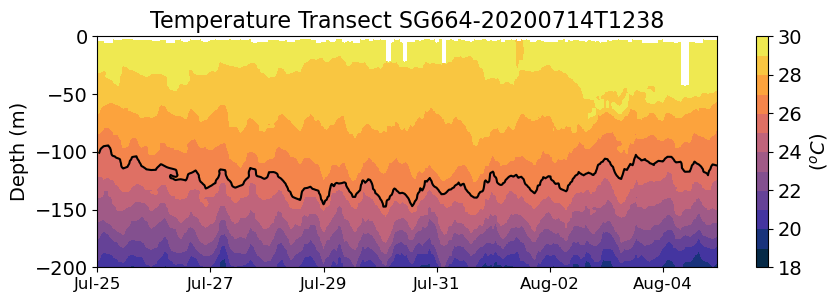 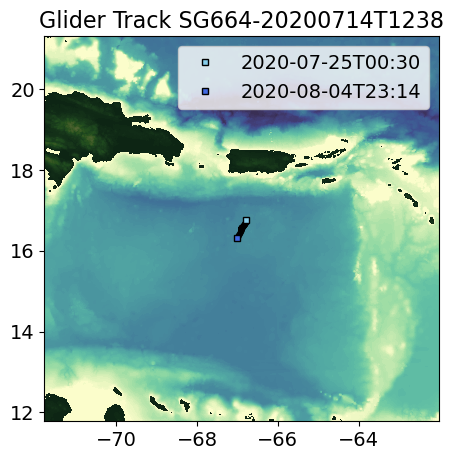 Observations
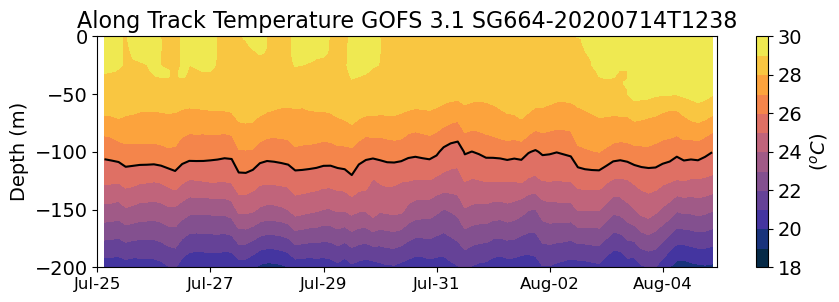 Analysis
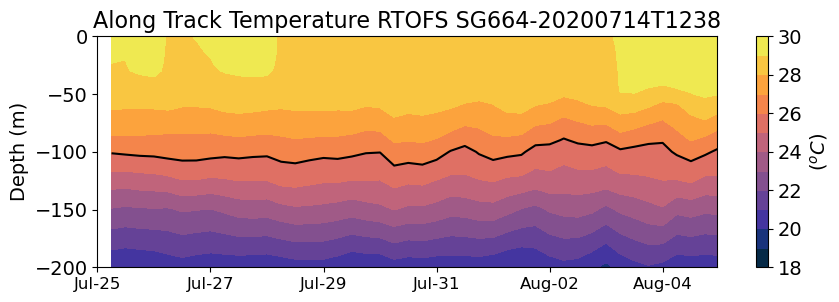 Glider SG664 showed no evident change in the temperature of the mixed layer after Isaias.
Forecast
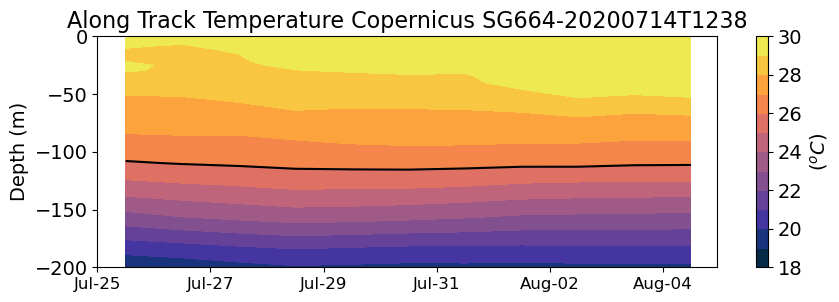 Forecast
Caribbean
Isaias
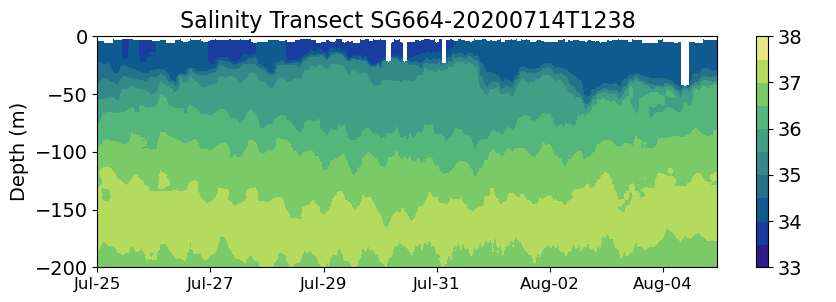 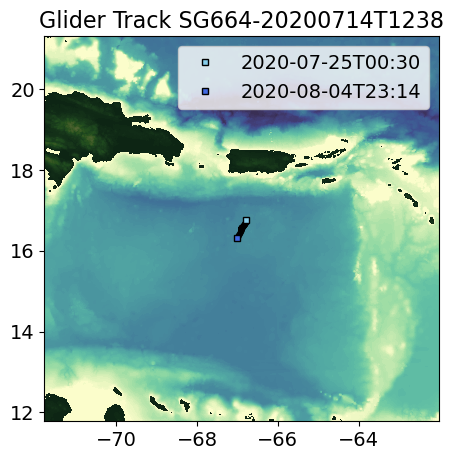 Observations
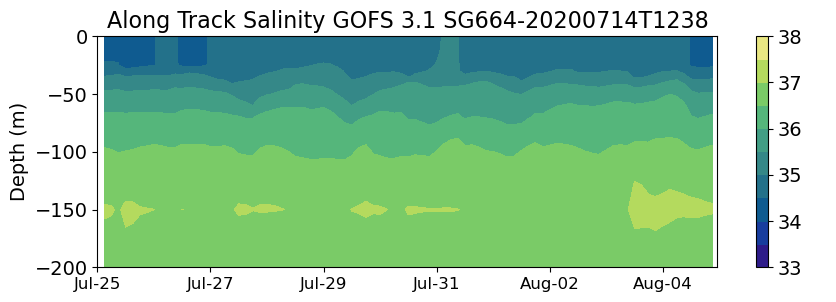 Analysis
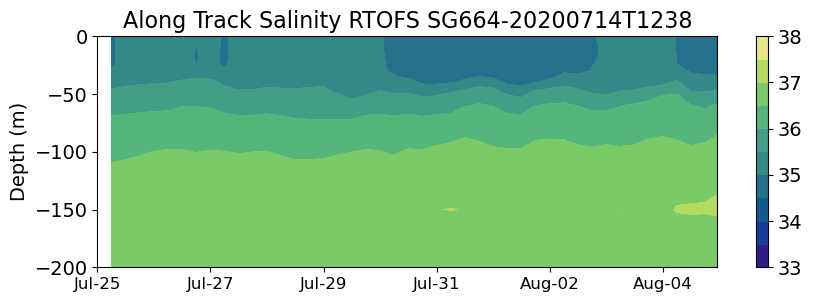 Glider SG664 was within the region of fresh water influence and showed a barrier layer. We will investigate if the barrier layer prevented the vertical mixing within the mixed layer.
Forecast
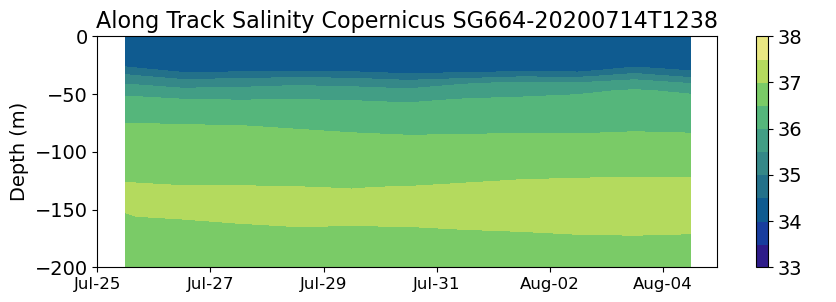 Forecast
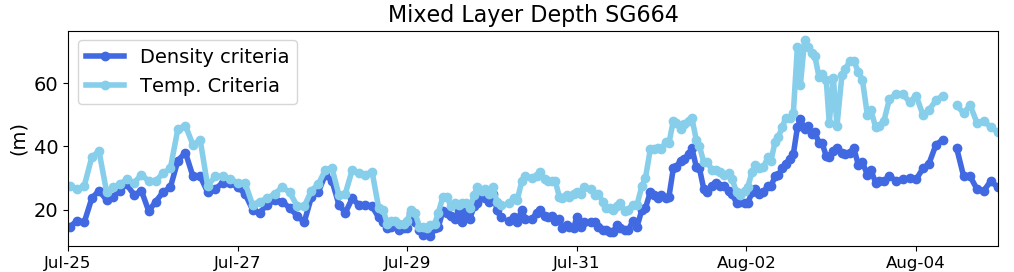 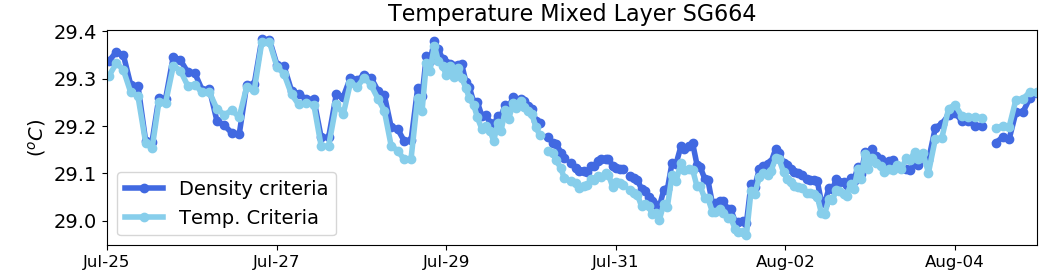 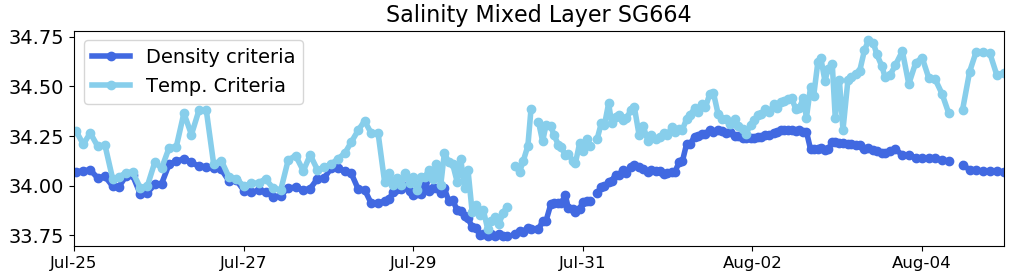 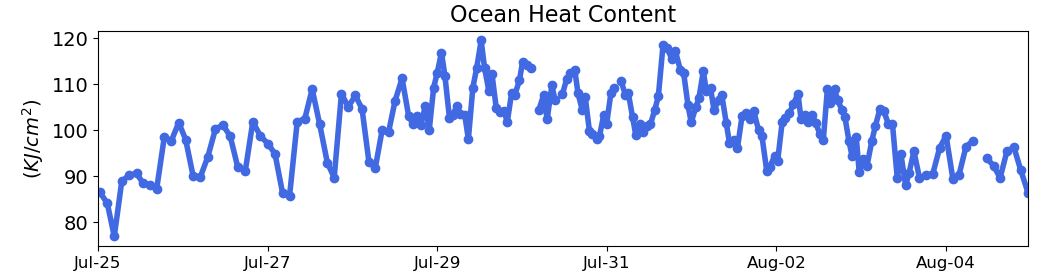 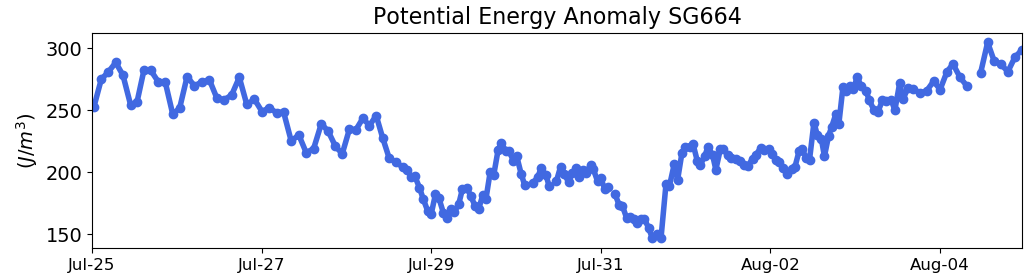